BENCHSPACE
CLICK
TO VIEW
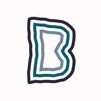 Company Name
Benchspace Cork
Date of Interview
22.07.21 via video call
Contact Person
Maeve Murphy, Operations Manager
Email
maeve@benchspacecork.ie
Benchspace is a creative hub in Cork City. Cork is the second largest city in Ireland, located in the south-west of Ireland, with a population of circa 210,000. 

Benchspace was established to provide affordable access to workbenches and professional standard machinery to hobbyists, learners, makers and designers. Benchspace Cork is the first co-making space of its kind in Ireland, the project is inspired by similar successful projects in Holland, the UK and Australia. Such projects have turned post-industrial spaces into seed-beds for a new generation of creators, designers, and techies. Benchspace is located at the former Ford factory in Cork which has a tangible heritage as a centre of commerce and production. Benchspace exists to allow makers turn their passions into their professions. 

The ambition is to create an incubation space for new creative businesses, thereby fostering employment and contributing to the cultural and economic fabric of the City.
1
ORGANISATION PROFILE
HOW MANY STAFF IS DIRECTLY EMPLOYED BY THE ORGANISATION?
IN ADDITION TO STAFF  PRE COVID, HOW MANY PEOPLE ACCESS THE BUILDING  ? (eg tenants, students, members of the public etc)
50
MORE THAN                    PEOPLE WEEKLY
2 EMPLOYEES
HOW LONG HAS THE ORGANISATION BEEN DRIVING A GREEN REVOLUTION/ INTRODUCED SDG POLICY’S   OR ACTIONS?
WITHIN  LAST 4 YEARS
WHAT SECTOR/S IS THE ORGANISATION ACTIVE IN?
HOW WOULD YOU DESCRIBE YOUR MAIN STAKEHOLDERS OR OCCUPANTS?
Local Enterprise/ Education/ Community Development/ Creative Sector
Students/ Public/ Micro-enterprises/Crafts-based 'designer-makers/ Community
GOOD PRACTICES
WHAT IS YOUR  VISION AND STRATEGY  RELATED TO SUSTAINABLE DEVELOPMENT/CLIMATE ACTIONS?
Benchspace is non-profit, shared manufacturing space where anyone with a passion for product design, or a talent for making can access the equipment, workshops and resources they need to commercialise their abilities,  grow new enterprise, and bring product-based businesses to life.

Benchspace operates on the basis of minimal waste, with a focus on using materials and processes that are low impact, reducing any potential impact on the environment. Benchspace Cork work with their community to support this ethos.

Benchspace are in the process of developing a sustainability strategy.
2
GOOD PRACTICES
WHAT ACTIONS DID YOU TAKE?
The materials used within Benchspace are as sustainable as possible with a view to their longevity, quality and resilience (SDG12)

To support minimal wastage, all waste is divided and sorted and repurposed for example, sawdust is given to the local equine centre, offcuts of wood are used in the classes (SDG12|SDG11|SDG13)

Benchspace are sourcing a new building currently to support the expansion of their activities, and aim to have a green studio as part of this (no chemicals used, emphasis on circular economy principles) (SDG11|SDG13)
Benchspace work with other organisations to deliver projects, and opportunities for their members and the wider community for example the Design and Craft Council of Ireland, Enterprise Ireland, Cork City Council (Arts Office), Cork County Council (Arts Office), Cork City Local Enterprise Office, Local Enterprise Office South Cork (SDG17)

Benchspace align their activities to the Cork City Council Development Plan supporting the wider community and enterprise development for Cork (SDG8). Benchspace focuses on energising and supporting start-ups.
WHICH PARTNERS AND STAKEHOLDERS  WERE INVOLVED?
Design and Craft Council of Ireland, Enterprise Ireland, Cork City Council (Arts Office), Cork County Council (Arts Office), Cork City Local Enterprise Office, Local Enterprise Office South Cork.
DID YOU RECEIVE ANY KIND OF TRAINING OR SUPPORT REGARDING YOUR ACTIONS?
Training has mostly focused on marketing support accessed via the Local Enterprise Office.
WHICH RESULTS DID YOU ACHIEVE ALREADY?
Since 2017, Benchspace has supported 5 startups from initiation and ideation to being fully independent and setting up as businesses. There is a waitlist to access the centre. . Benchspace successfully received funding through the Community Foundation for Ireland for their Rising Sparks programme. This will support attendees from disadvantaged or marginalised areas or groups to attend workshops and develop their skills and interests.  The aim of this project will be to support the transition of individuals from these communities into long term artistic and creative livelihoods.
WHAT ARE YOUR FUTURE PLANS AND NEXT STEPS?
In the coming year Benchspace is searching for a new property to establish a creative manufacturing facility in the heart of Cork City, with over 1,000m2 of shared professional equipment and workspaces. 


Benchspace plan to host international speakers and to widen their tenant base to support tech startups. Benchspace aims to grow their engagement and working with collectives and educational institutes. 
.
3
RECOMMENDATIONS
WHAT ARE YOUR MOST IMPORTANT TIPS & ADVICE TO GIVE TO OTHER ORGANISATIONS TO IMPLEMENT SDG WITHIN THEIR BUSINESS?
WHAT KIND OF HELP AND TOOLS DO YOU NEED TO REALISE YOUR FUTURE GOALS?
Resourcing and staffing is an ongoing challenge. The Operations Manager role is funded for 3 years, prior to this there was no dedicated staff member. To be strategic and to support a centre to meet its full potential, it's crucial that centres are staffed and that there's funding certainty for staffing. 
Support on strategy development would be helpful.
Support to access insurance - where designer-maker centres can house a number of machines, this is proving very difficult.
See what's happening on site with your tenants and develop a starting point to work from.

Develop a strong community and ecosystem for users and get people engaged in the centre ethos.
WHAT SUSTAINABLE GOALS WOULD YOU LIKE TO IMPLEMENT IN THE FUTURE?
01
Sustainable Infrastructure/Buildings – SDG11 Sustainable cities and Communities and SDG13 Climate action:
Within next 6 months
Energy and Resource Efficiency – SDG 7 Affordable and clean energy and SDG12 Responsible consumption and production:
02
Ongoing
Sustainable Eco-systems and Collective Action – SDG4 Quality Education, SDG12 Responsible consumption and production and SDG17 Partnership for the Goals:
03
Ongoing
Within next 6 months
Digital Technology for Sustainable Enterprise Centres – SDG8 Decent work and Economic Growth and SDG13 Climate action:
04
1 - 3 years
05
Sustainable Futures for Enterprise Centres – SDG 9 -Industrial innovation & infrastructure and SDG17 Partnership for the Goals: